Адаптация первоклассников
Адаптация к школе - это процесс привыкания к новым школьным условиям, который каждый первоклассник переживает и осознает по-своему.
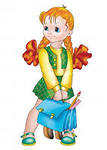 Для первоклассников особенно важно
помочь ребенку вжиться в позицию школьника (поэтому важно показать различие: школьник – не школьник).
простроить режим дня школьника.
ввести понятие оценки, самооценки и различные ее критерии: правильность, аккуратность, красота, старательность, интерес и выработать вместе с ребенком способы, как все это можно достичь.
научить ребенка задавать вопрос (не столько в процедурном плане, сколько в смысле решимости);
развивать у детей способность управлять своими эмоциями, то есть развитие произвольности поведения.
развивать учебную мотивацию.
развивать навыки общения.
Признаки успешной адаптации
удовлетворенность ребенка процессом обучения. Ему нравится в школе, он не испытывает неуверенности и страхов.
насколько легко ребенок справляется с программой.
степень самостоятельности ребенка при выполнении им учебных заданий
удовлетворенность межличностными отношениями – с одноклассниками и учителем.
Признаки  свидетельствующие о том, что адаптация ребенка к школе проходит не очень гладко:
ребенок не хочет рассказывать родителям о школьных делах
ребенок стал нервным, раздражительным, бурно проявляет свои негативные эмоции, хотя ранее это было ему не свойственно
ребенок старается избежать школы, хитрит, чтобы не идти в школу
в школе ребенок либо активно нарушает дисциплину в классе, ссорится с одноклассниками, т.е. активно «протестует» 
в школе ребенок пассивен, не играет с одноклассниками, не внимателен, находится в подавленном настроении – это «пассивный протест» 
в школе ребенок тревожен, часто плачет, боится
Памятка родителям первоклассников
Будите своего ребенка спокойно. 
 Не торопите. 
 Не отправляйте ребенка в школу без завтрака
 Ни в коем случае не прощайтесь, предупреждая: «смотри не балуйся», «веди себя хорошо», «чтобы сегодня не было плохих отметок»и т.д
 Забудьте фразу «Что ты сегодня получил?» 
 Если видите, что ребенок огорчен, но молчит, не допытывайтесь
 Выслушав замечания учителя, не торопитесь устраивать взбучку
 После школы не торопитесь садиться за уроки
Не заставляйте делать все уроки в один присест
 Во время приготовления уроков не сидите «над душой».
 В общении с ребенком старайтесь избегать условий: «если ты сделаешь,то..»
 Найдите в течение дня хоты бы полчаса, когда вы будете принадлежать только ребенку
 Выработайте единую тактику общения всех взрослых в семье с ребенком
 Помните, что в течение учебного года есть критические периоды
 Будьте внимательны к жалобам ребенка на головную боль, усталость, плохое состояние. 
 Учтите, что даже «совсем большие» дети (мы часто говорим «ты уже большой» 7-8 летнему ребенку) очень любят сказку перед сном
 Если вас что-то беспокоит в поведении ребенка, его учебных делах, не стесняйтесь обращаться за советом и консультацией к учителю или школьному психологу.
Быть родителем - особое искусство.
Родители лучше всех знают своего ребенка, а значит,
 первыми смогут прийти на помощь, если у него возникнут проблемы в учебе.